Some Photos of our meetings
RC Twenterandand RC Ingatestone
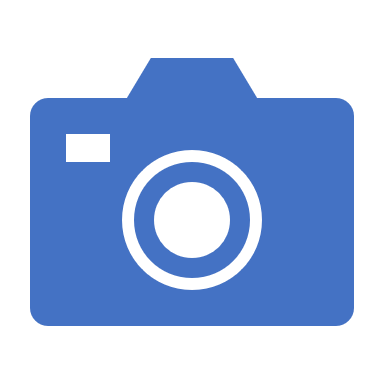 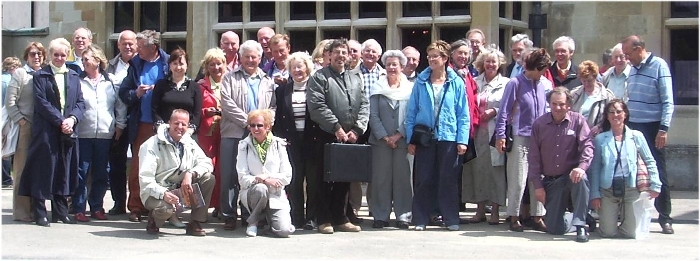 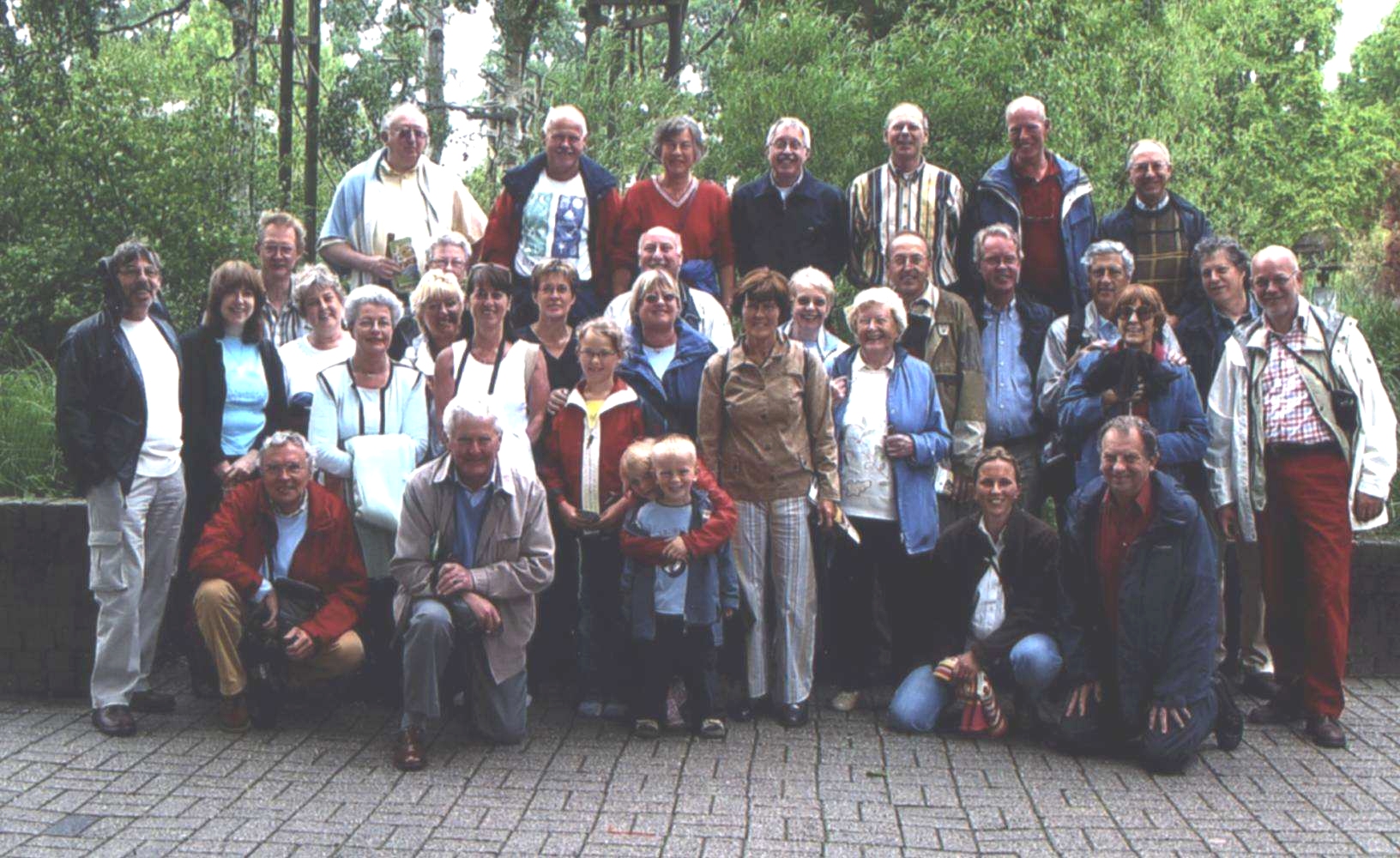 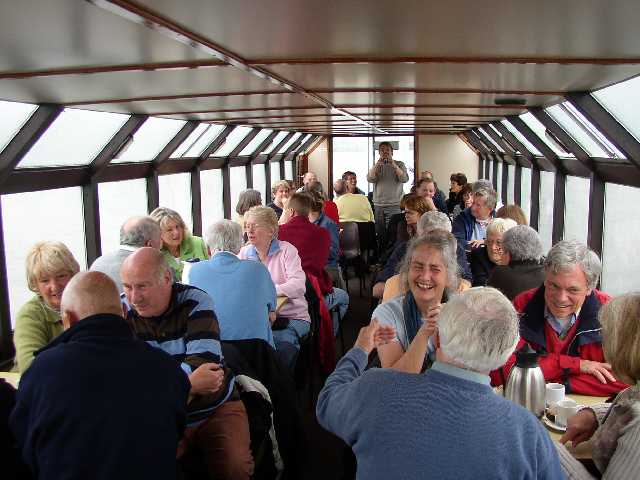 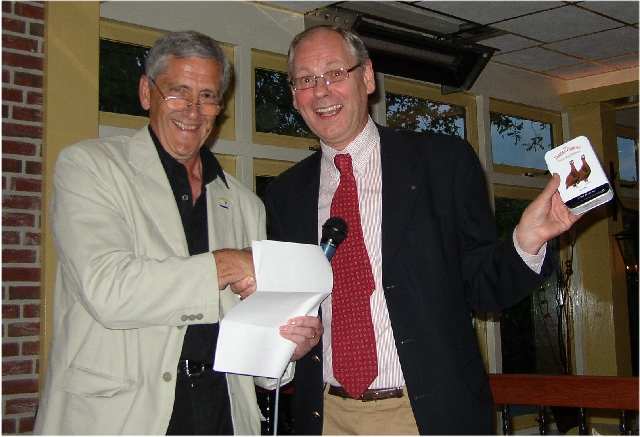 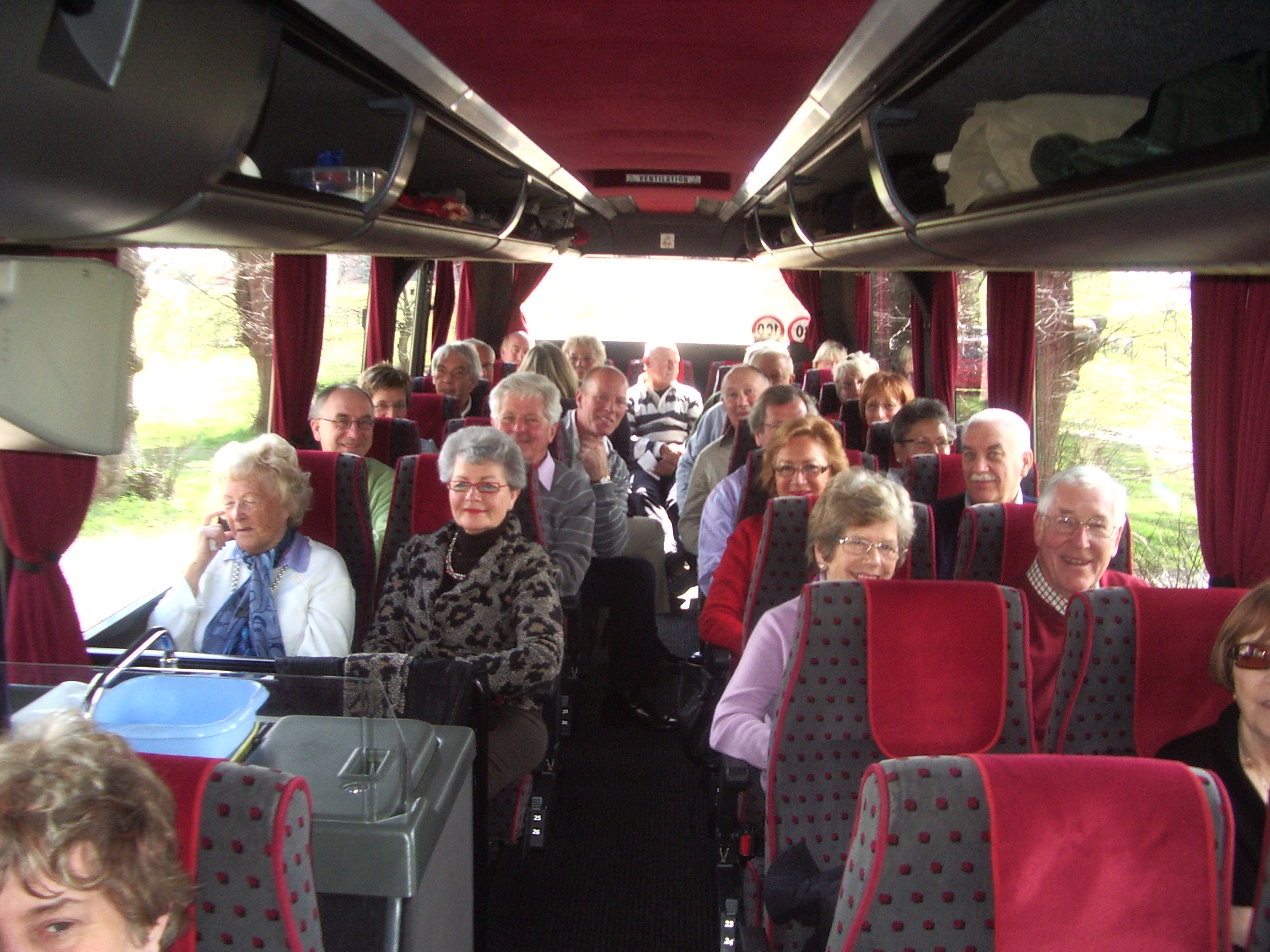 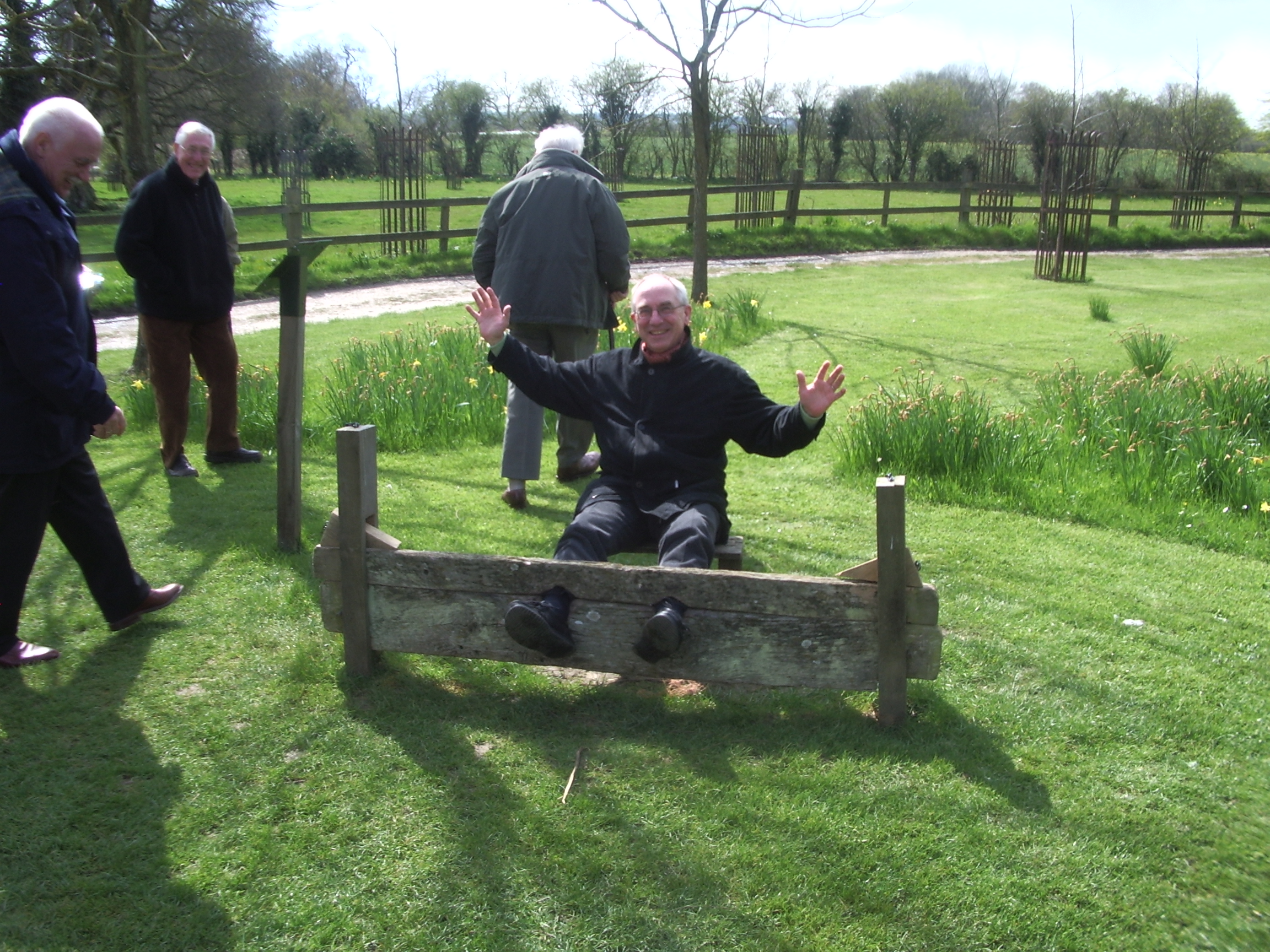 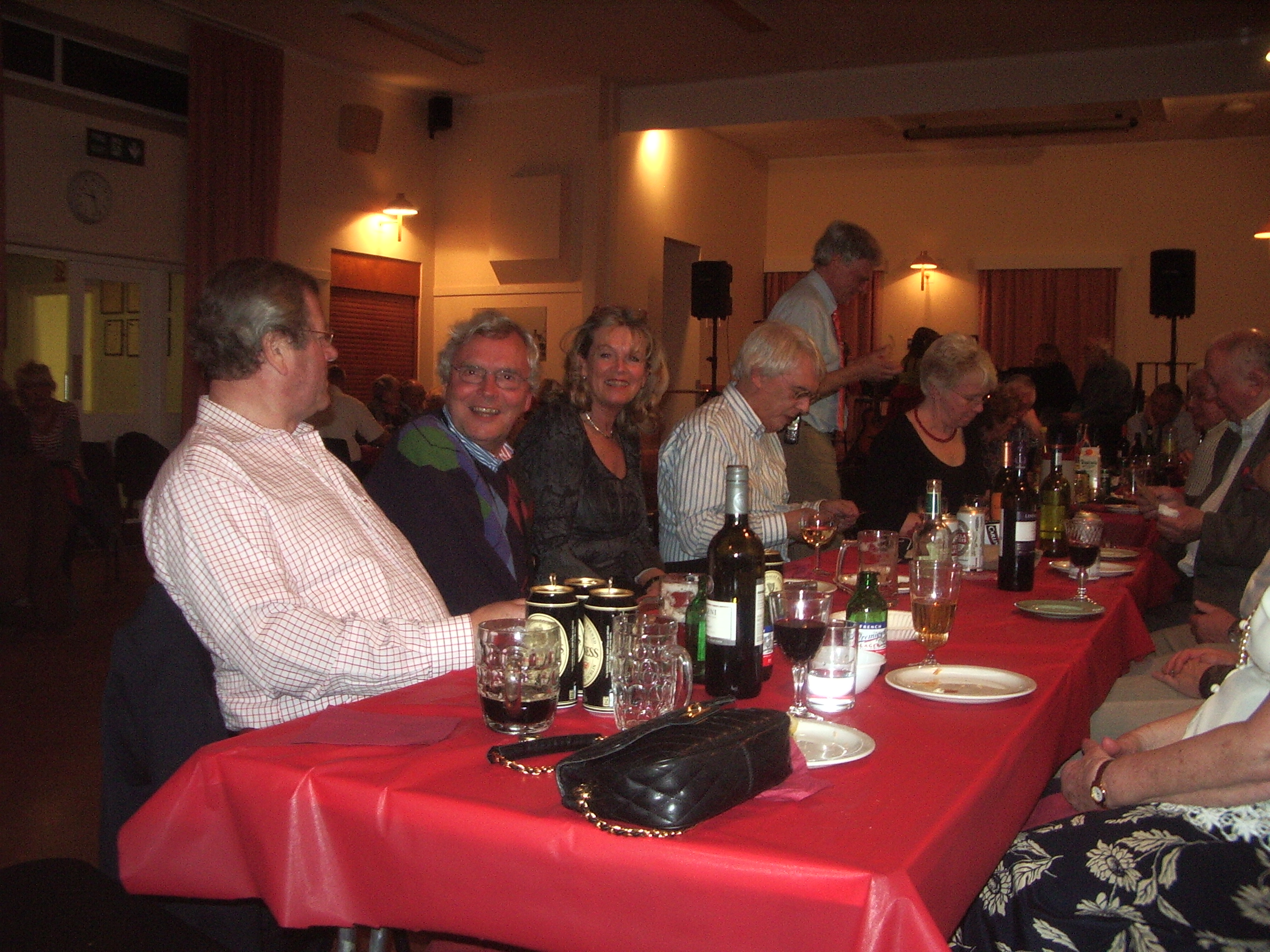 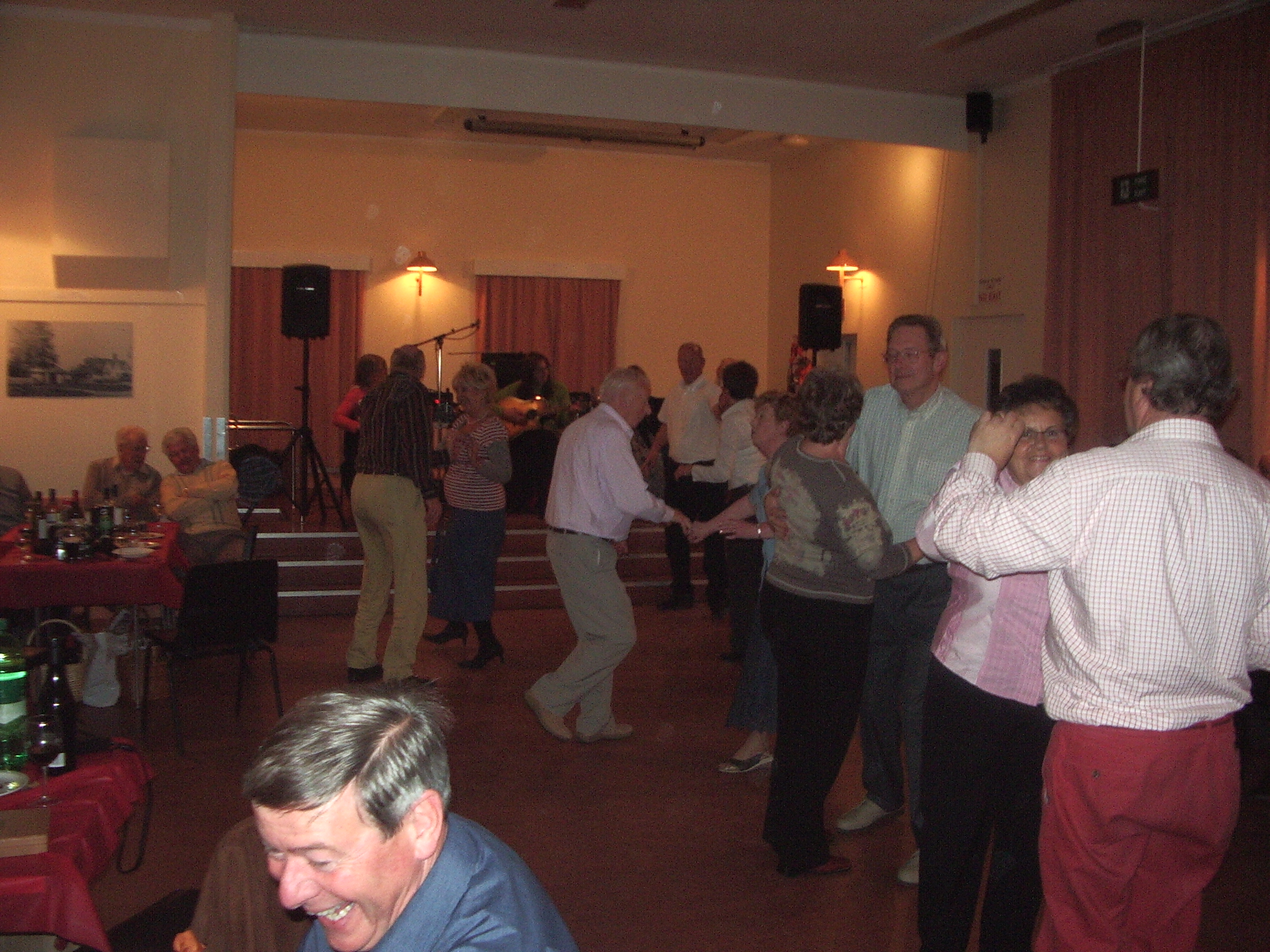 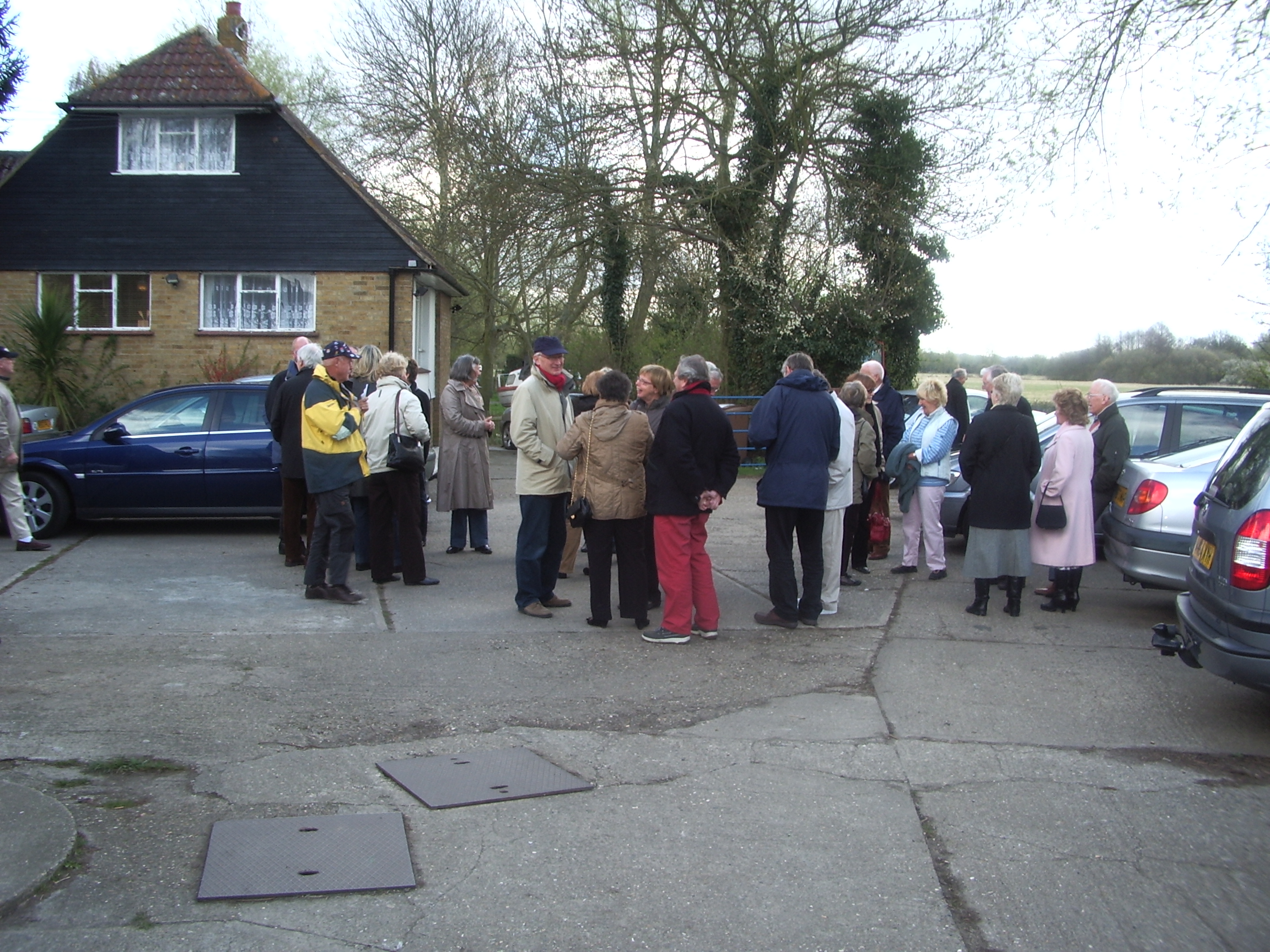 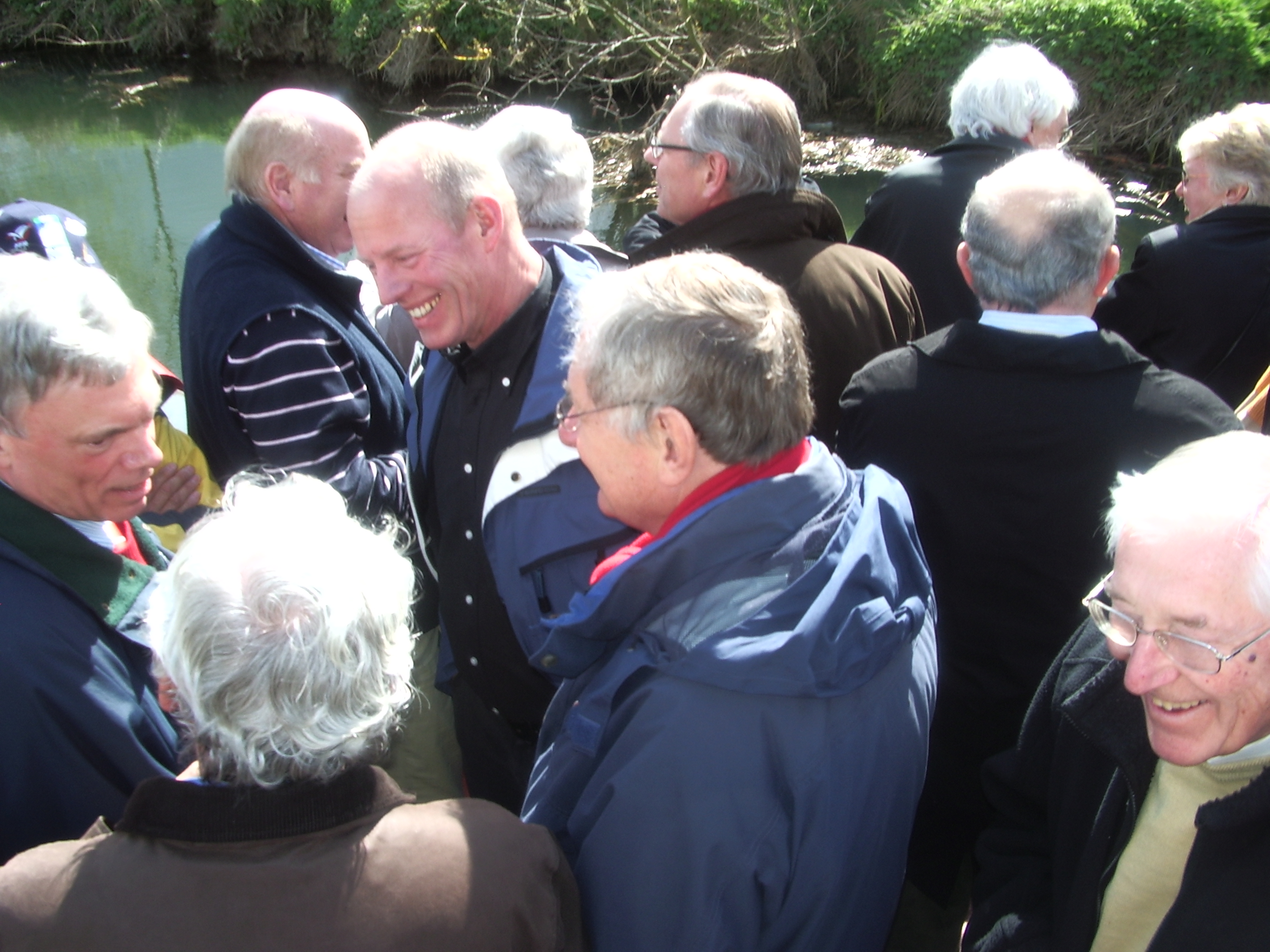 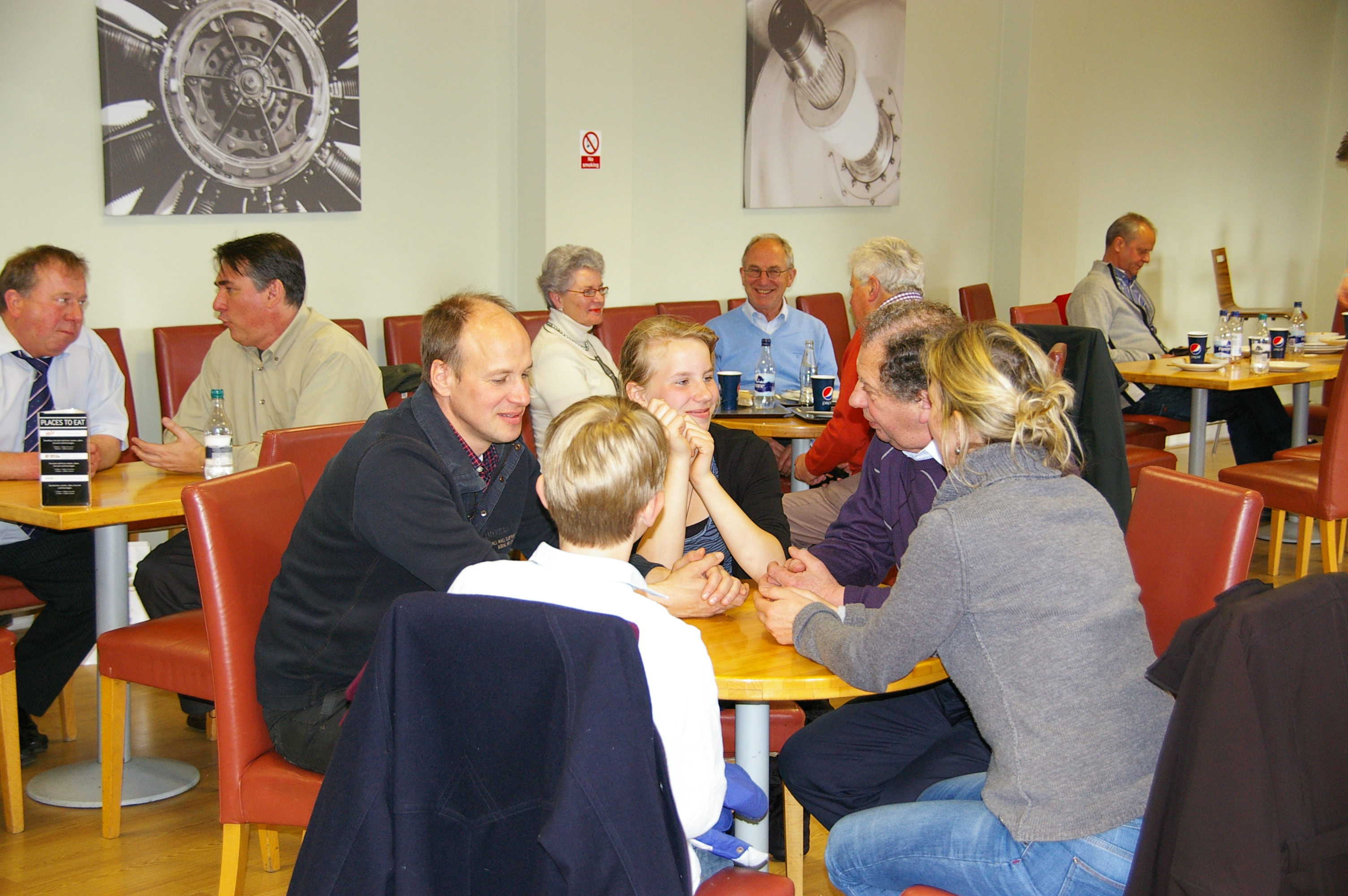 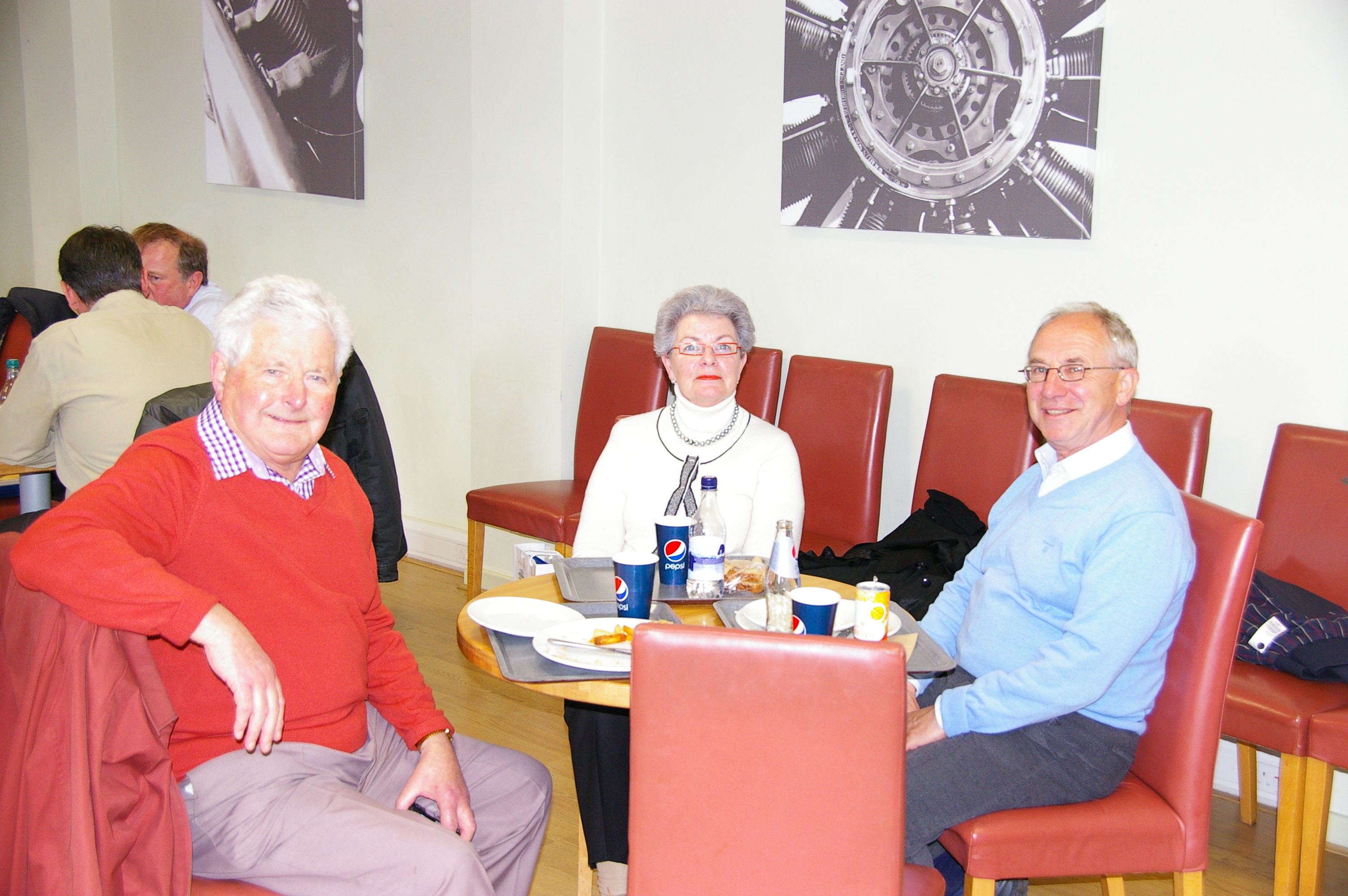 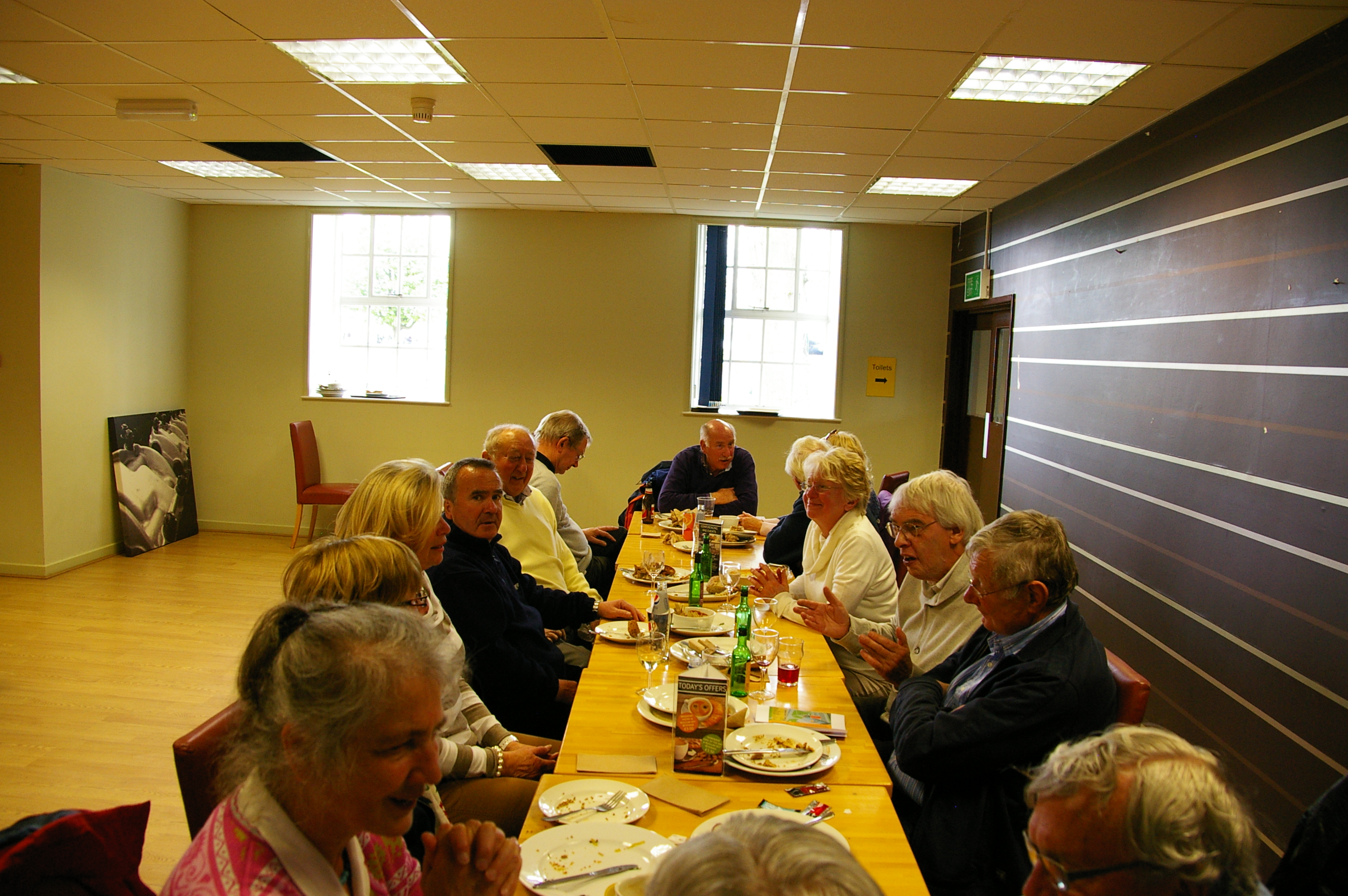 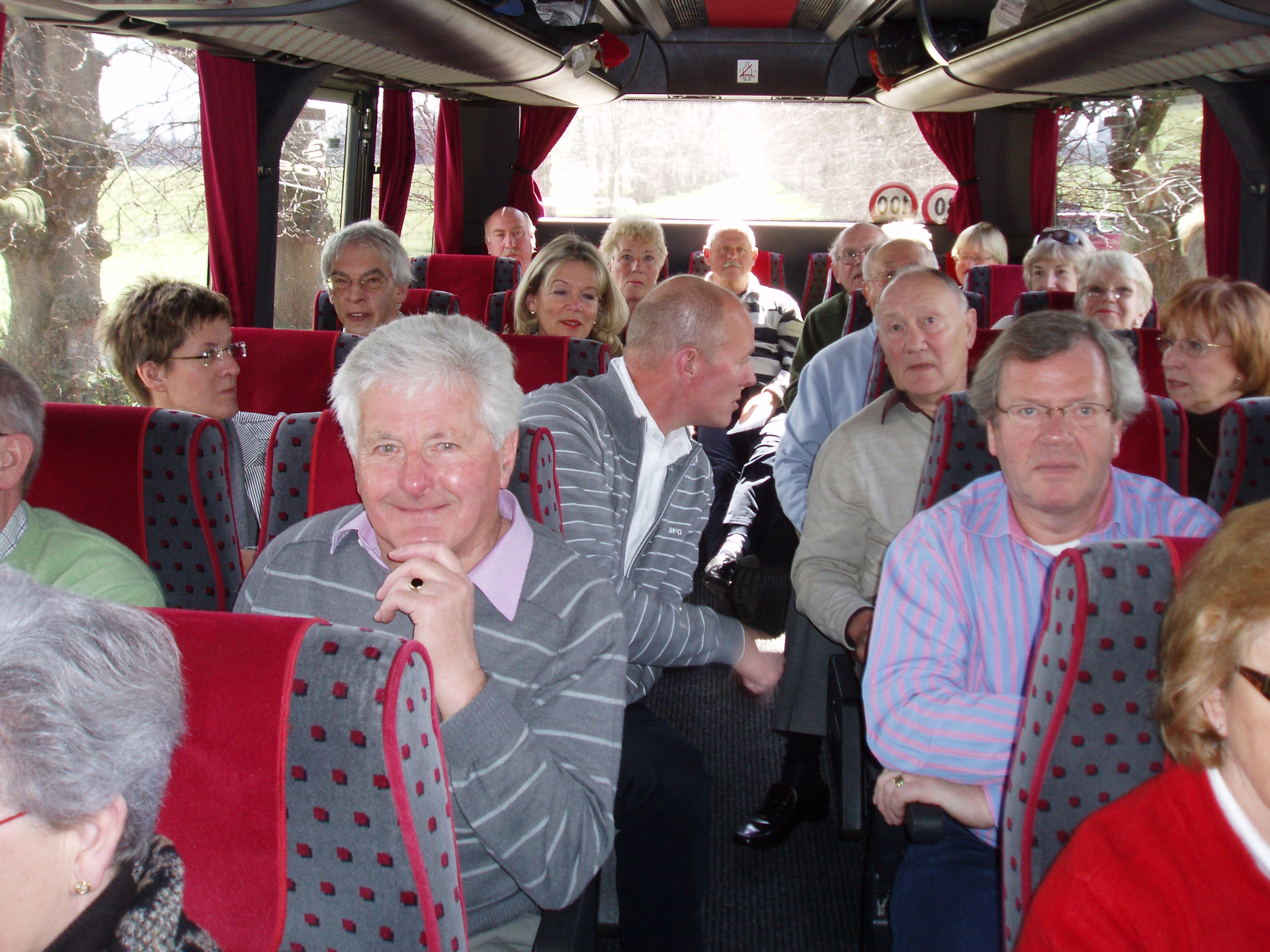 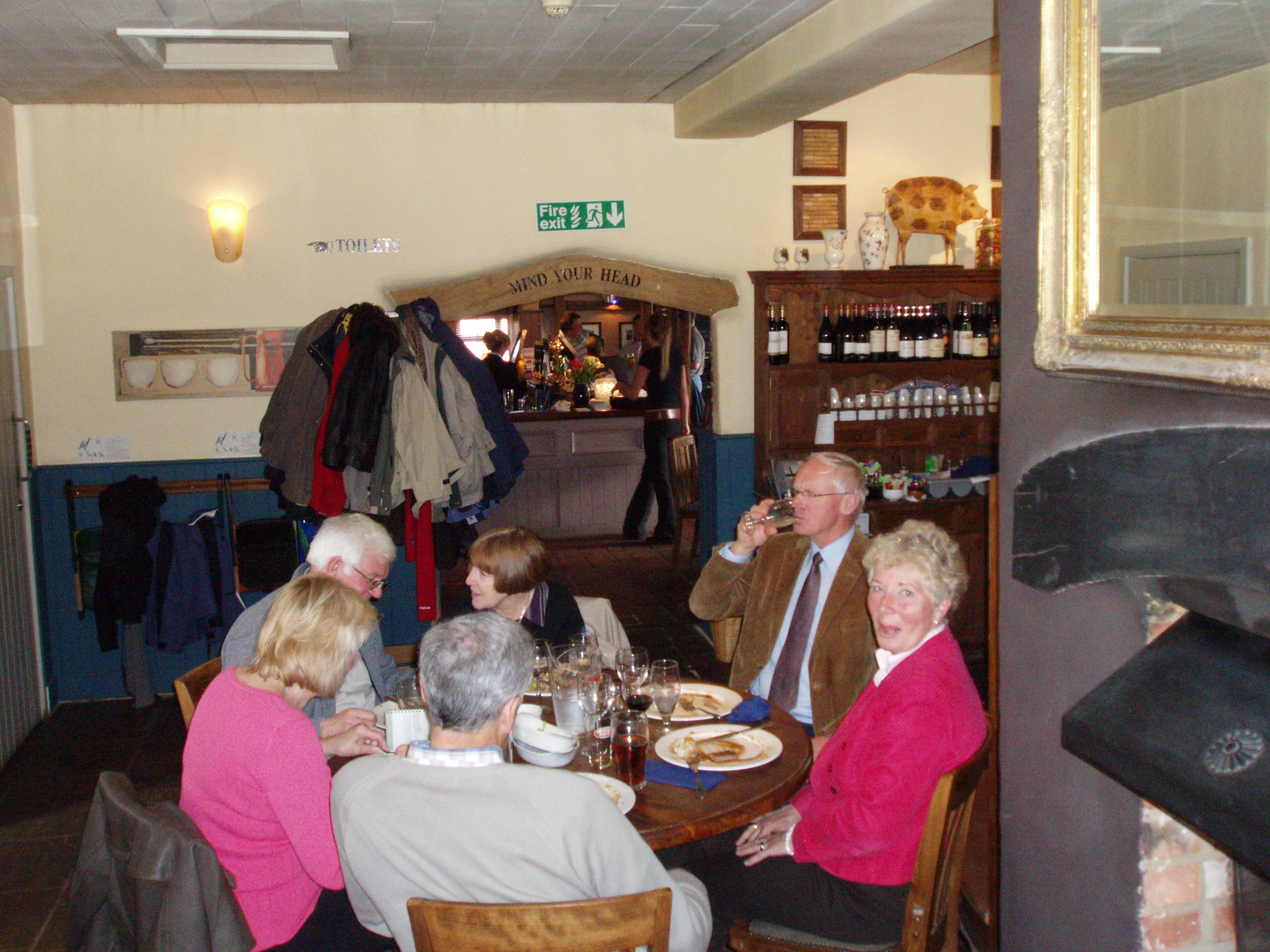 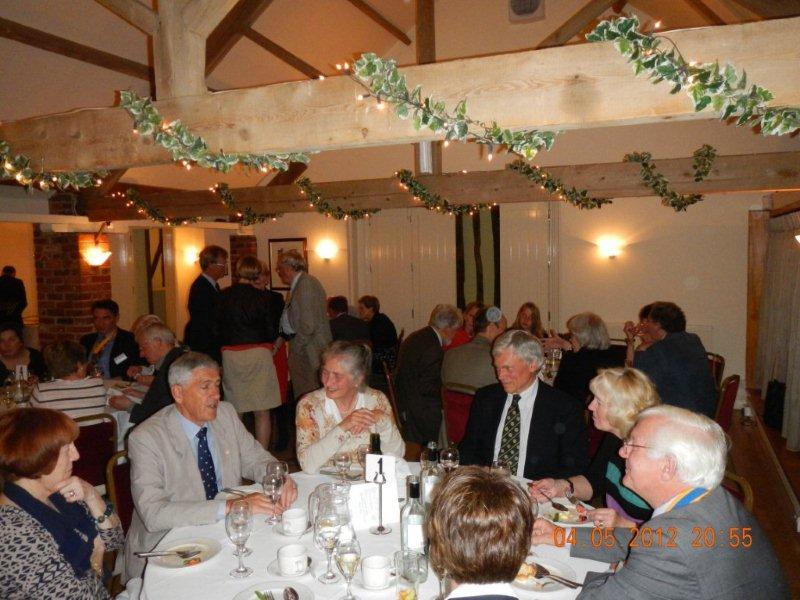 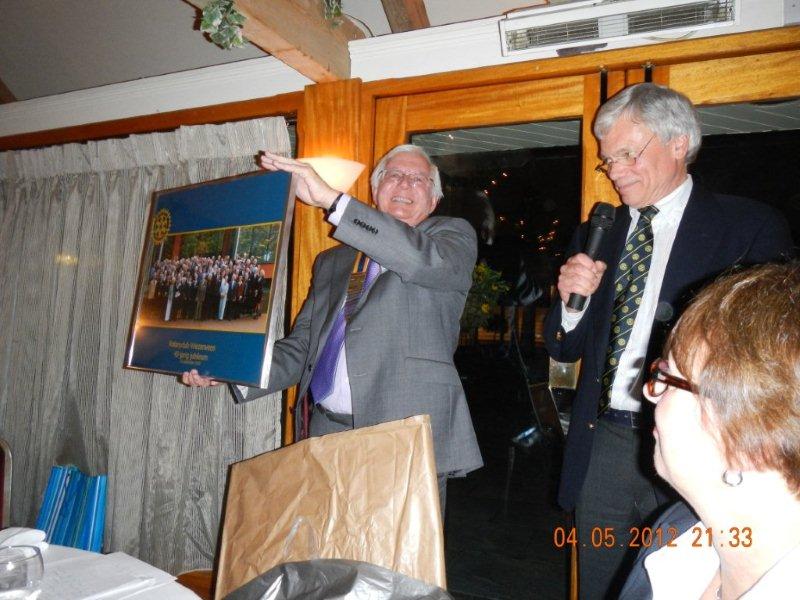 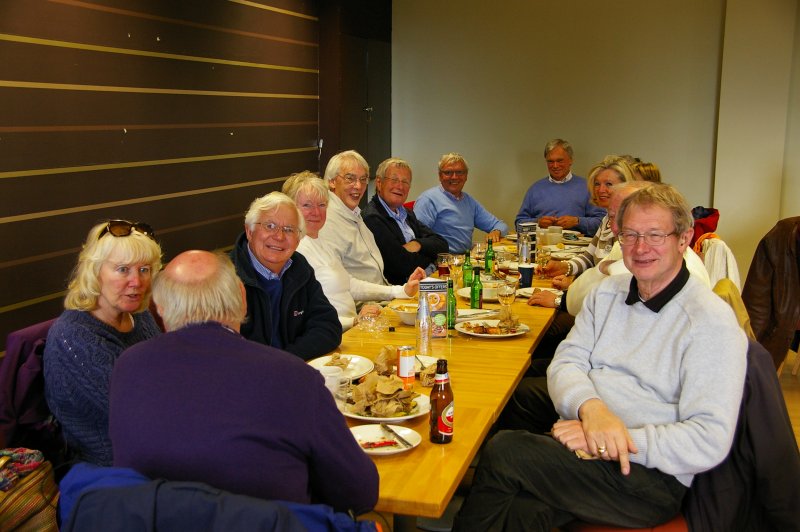 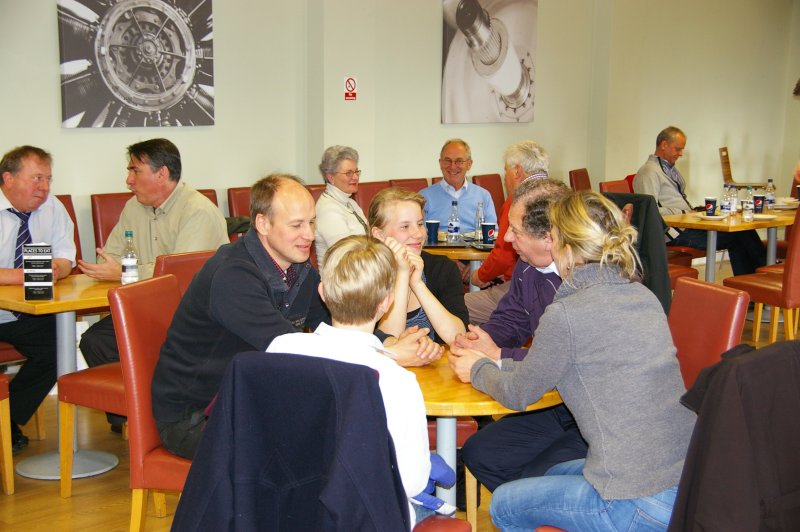 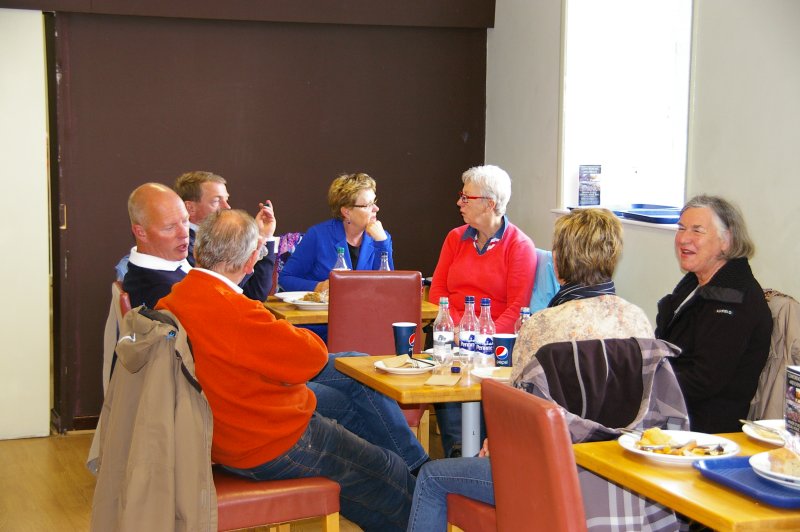 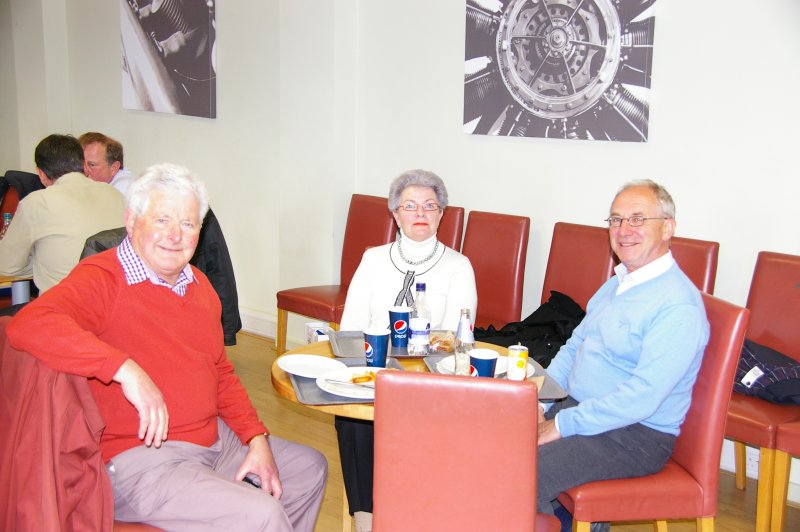 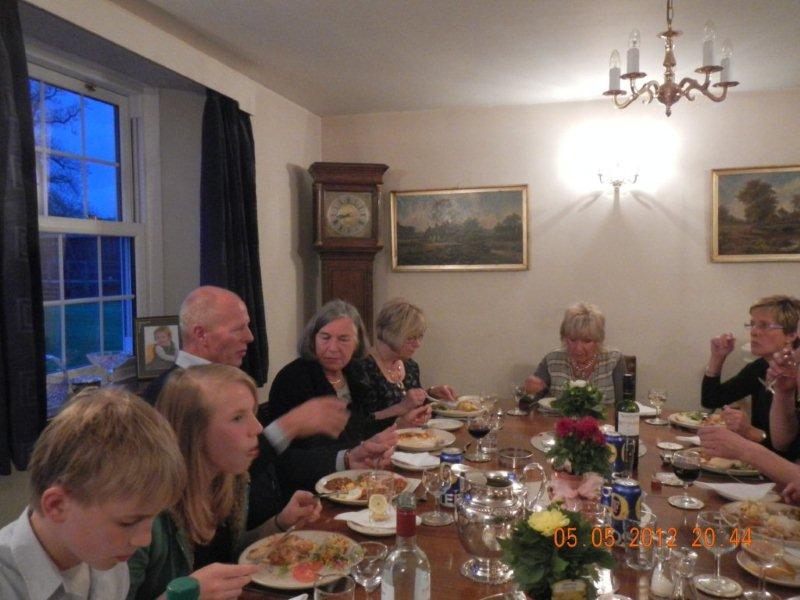 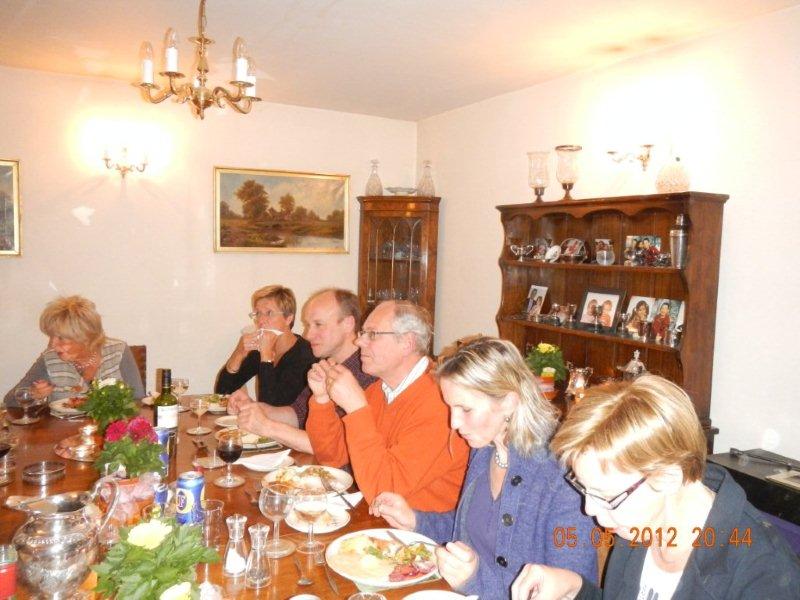 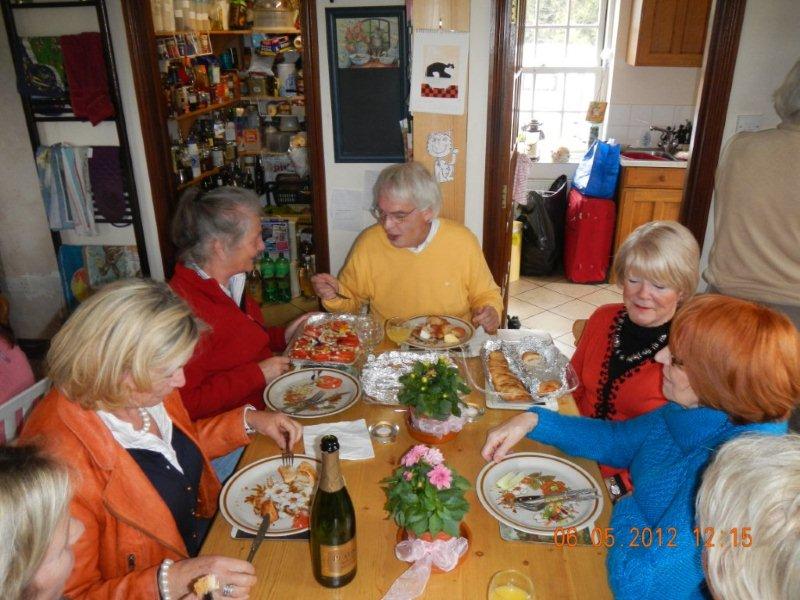 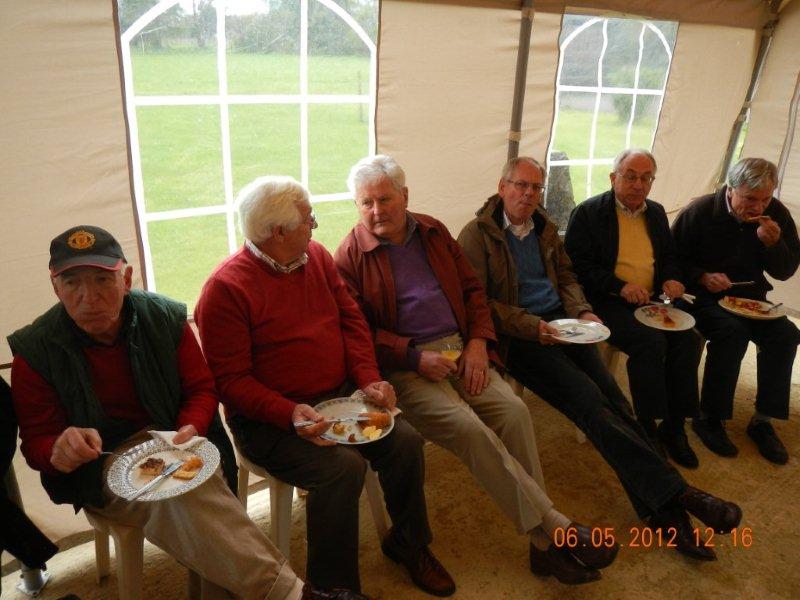 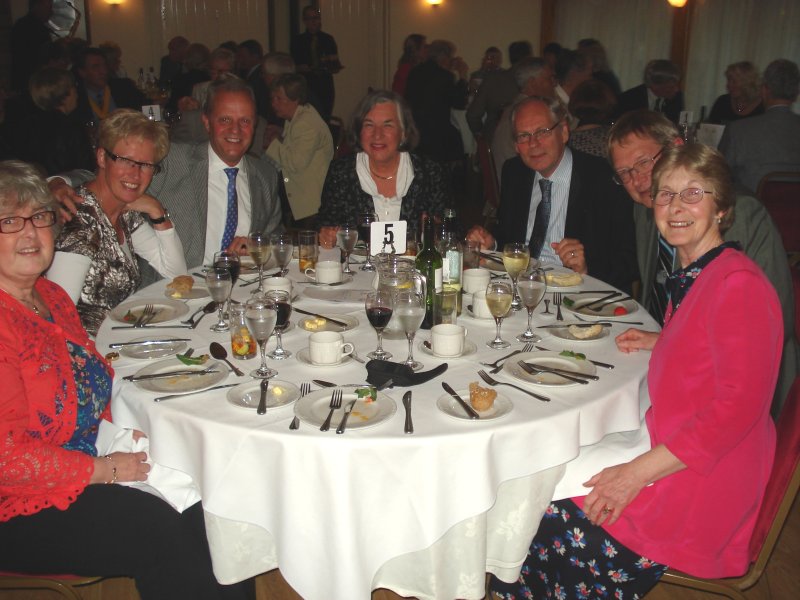 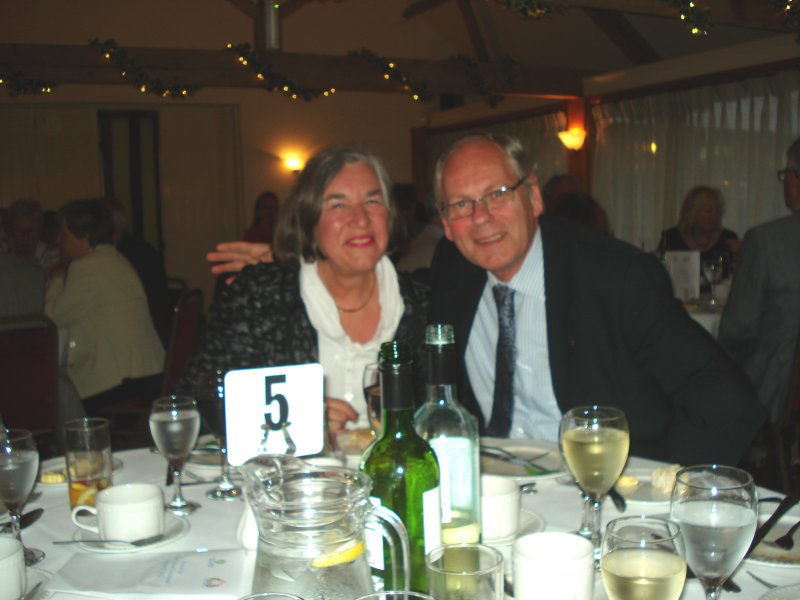 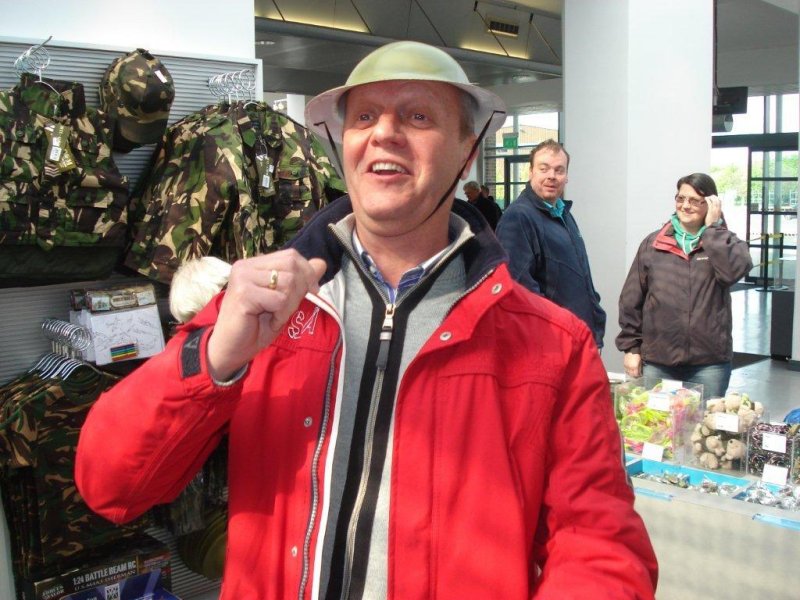 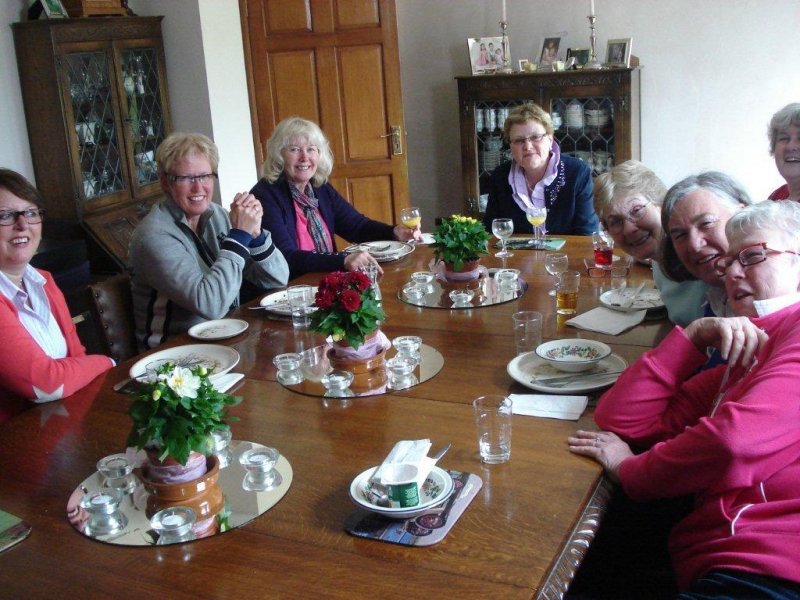 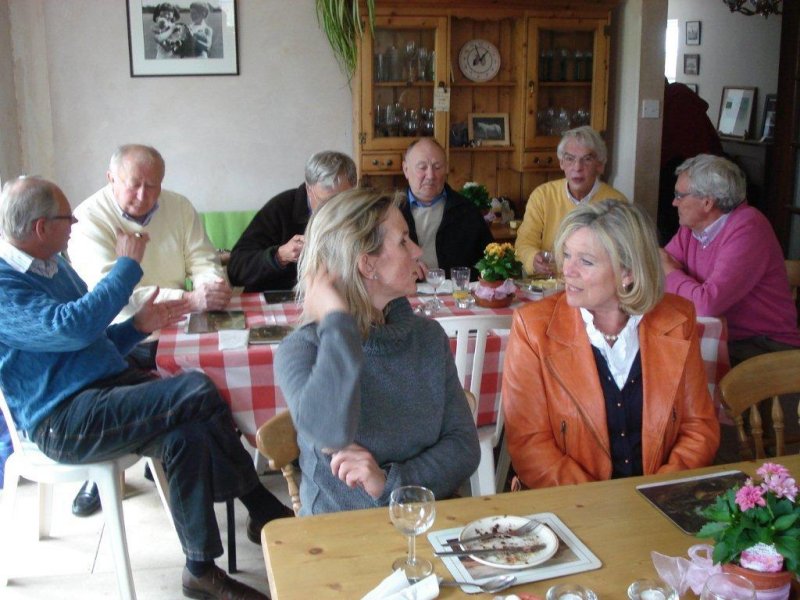 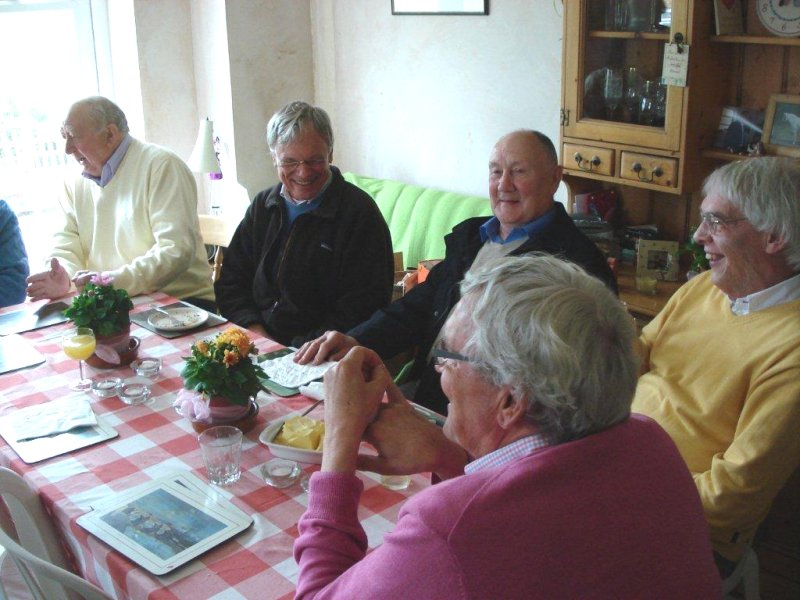 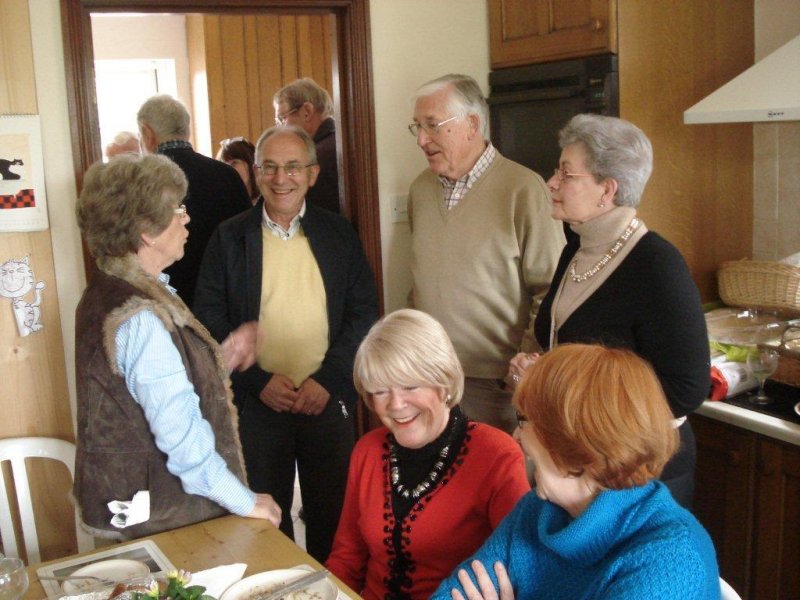 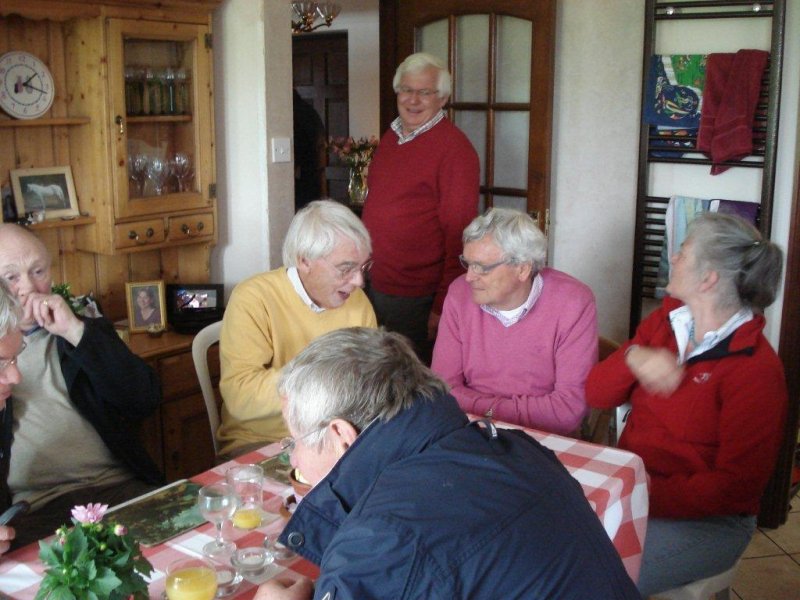 40th Anniversary for RC Twenterand
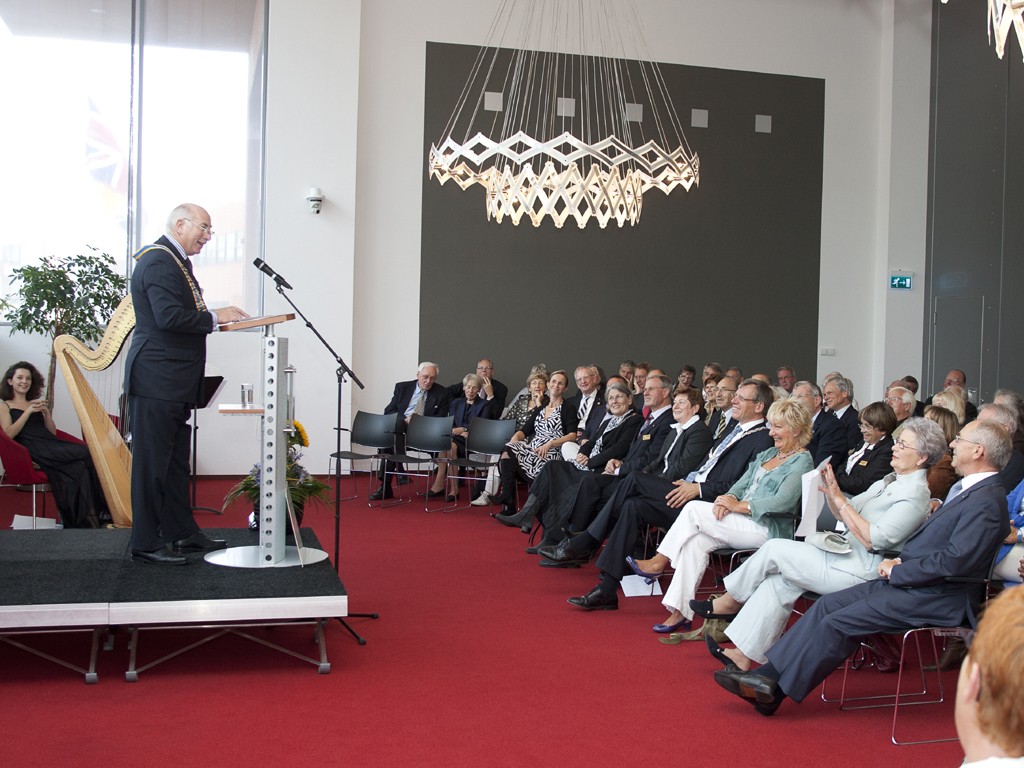 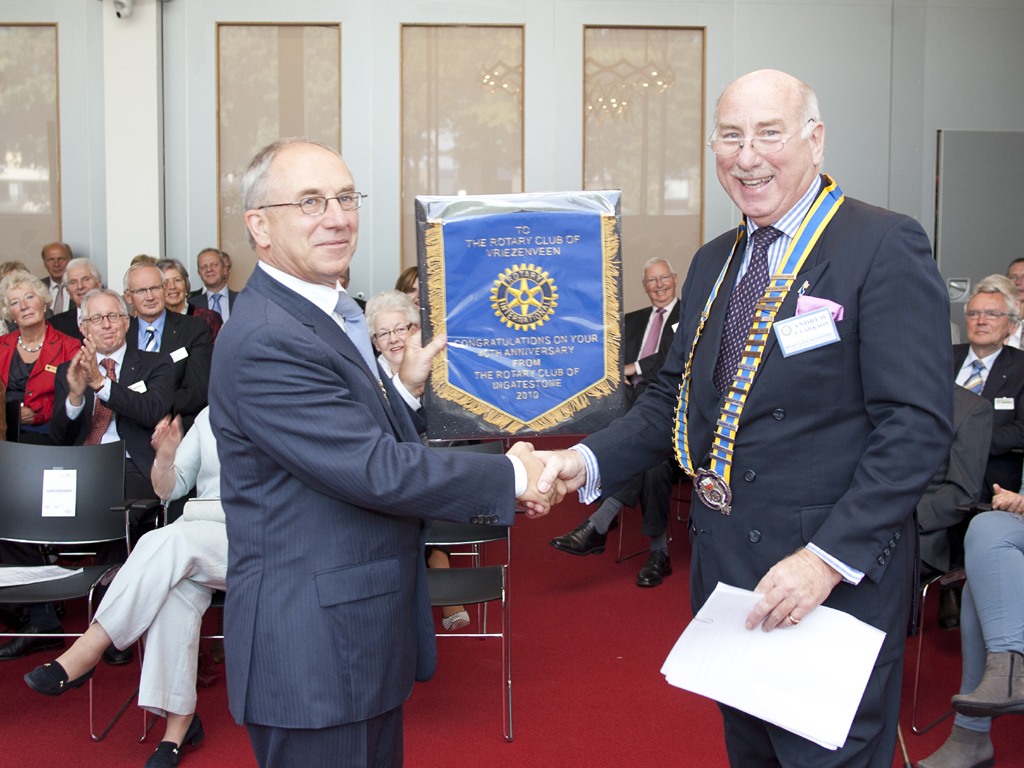 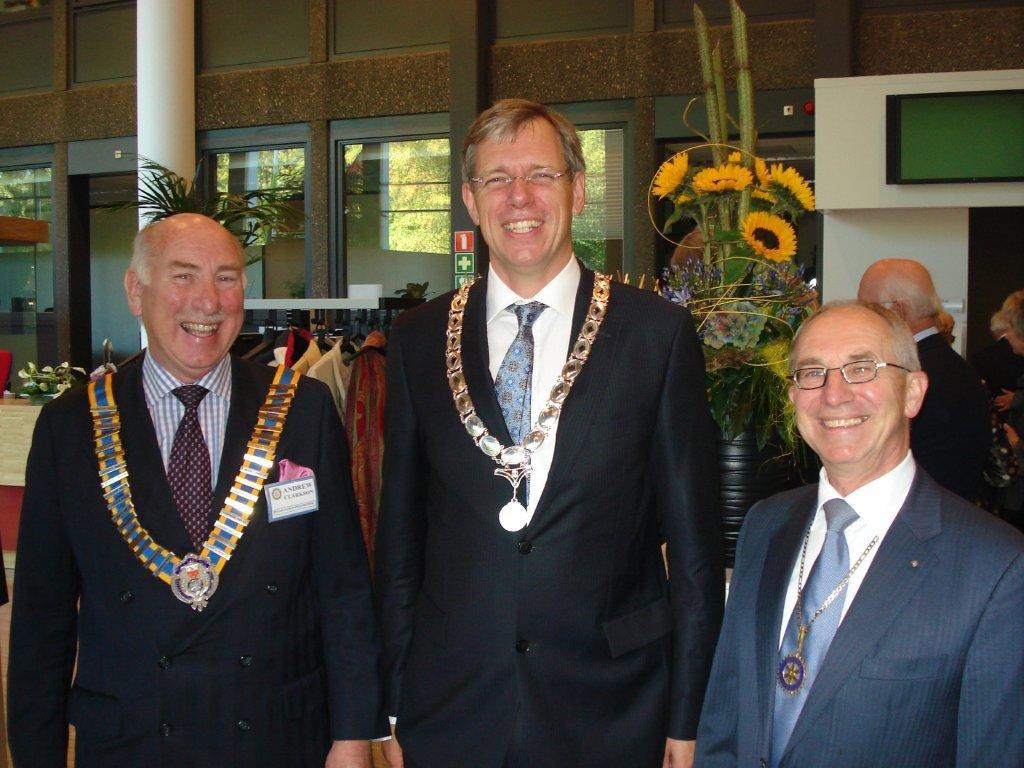 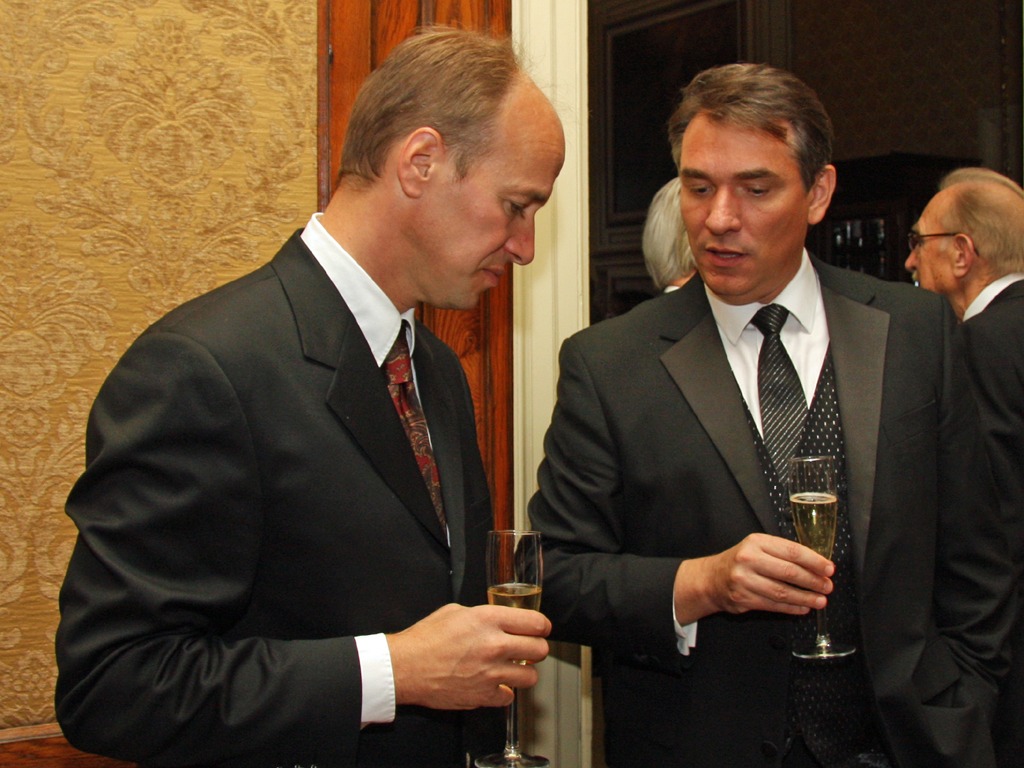 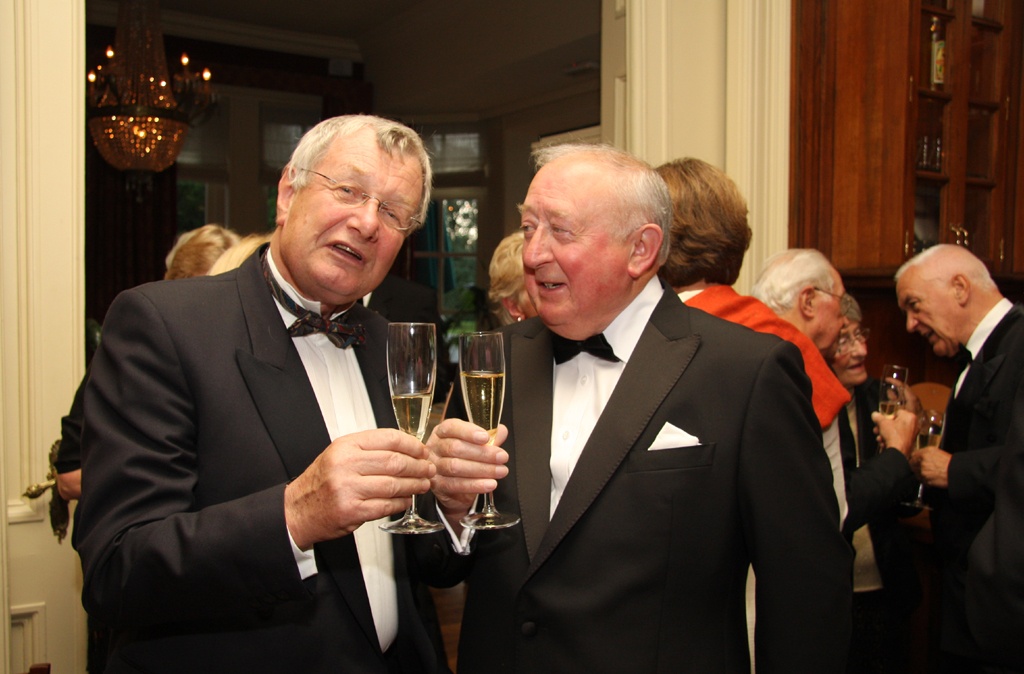 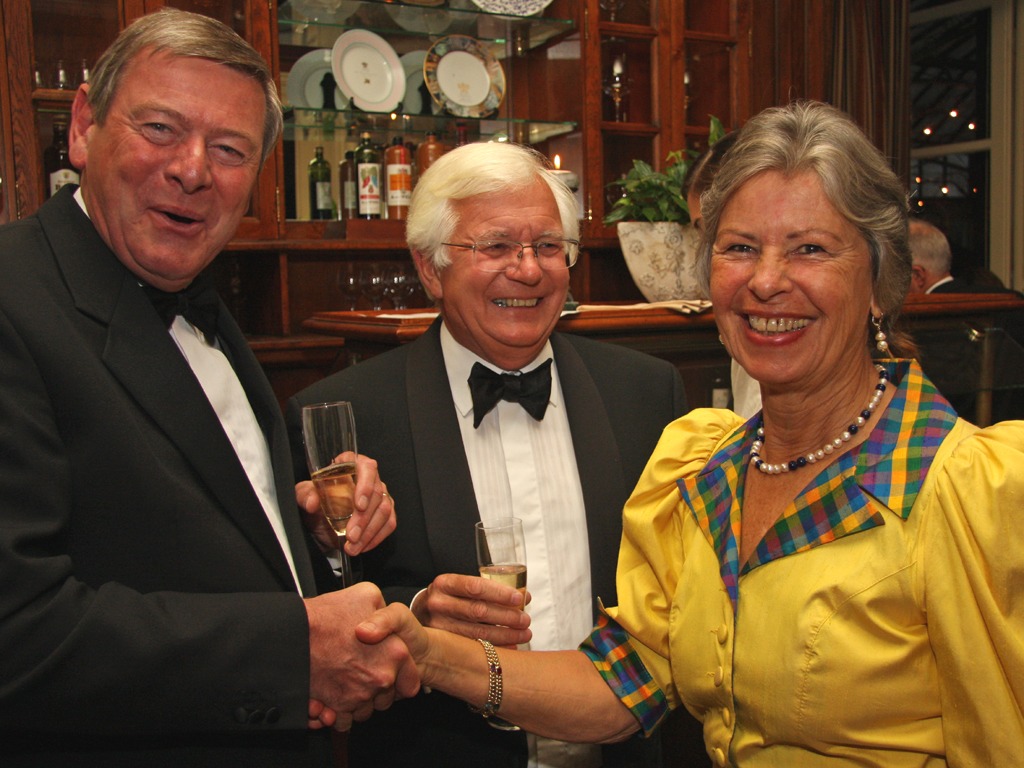 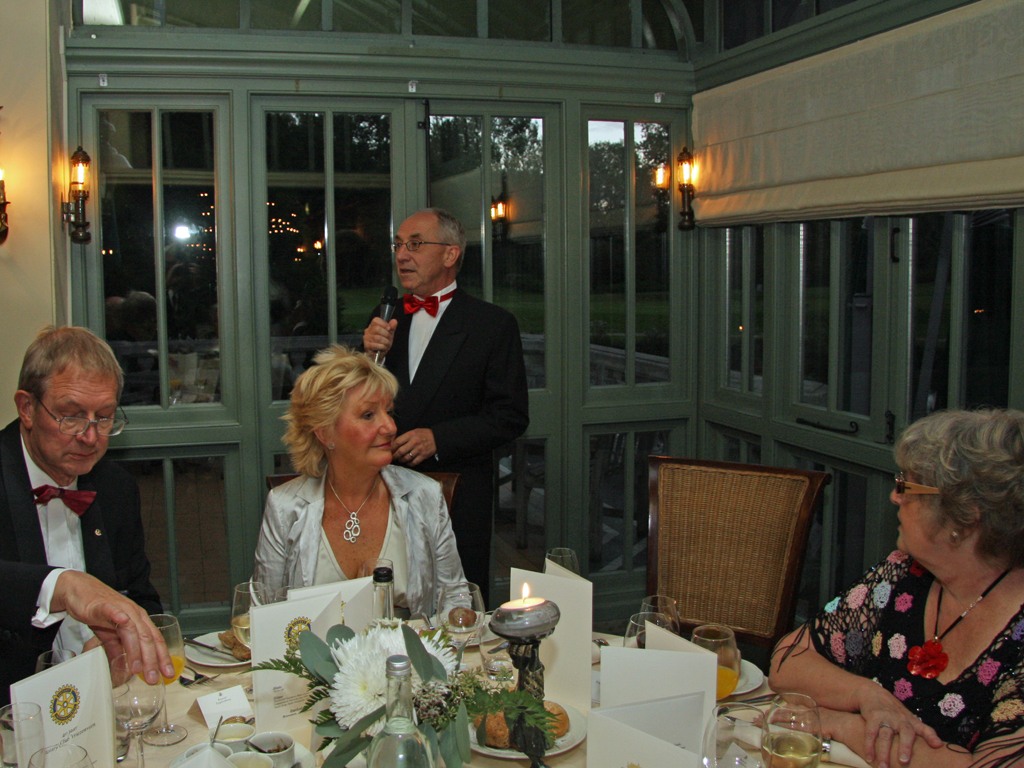 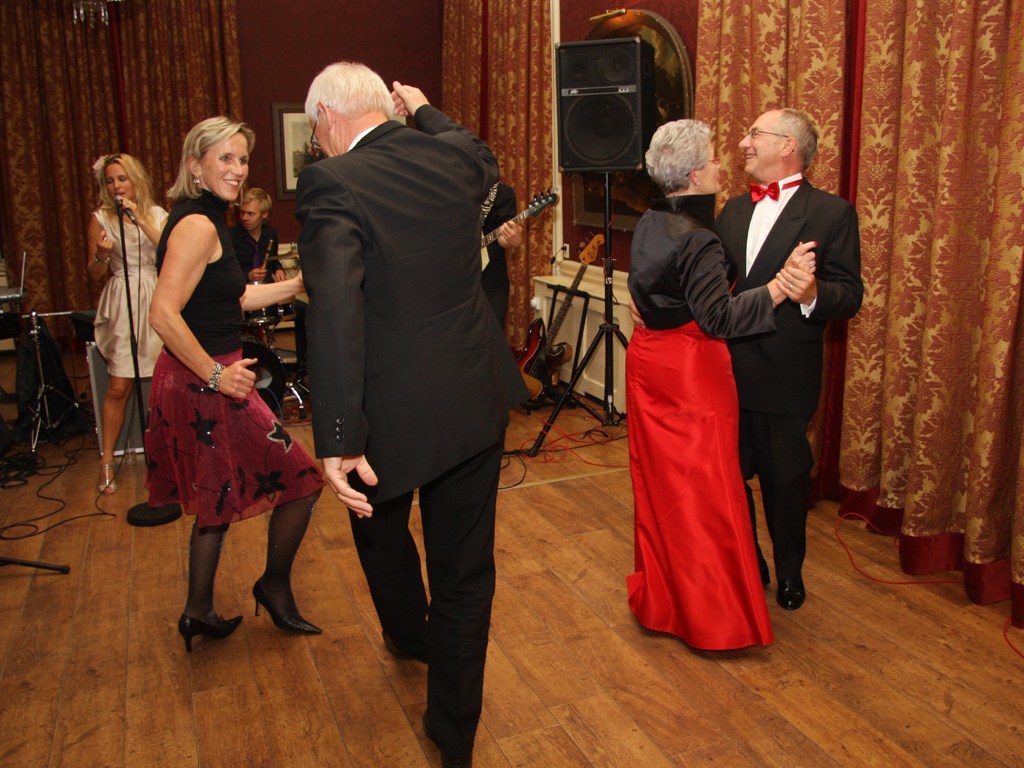 FIN